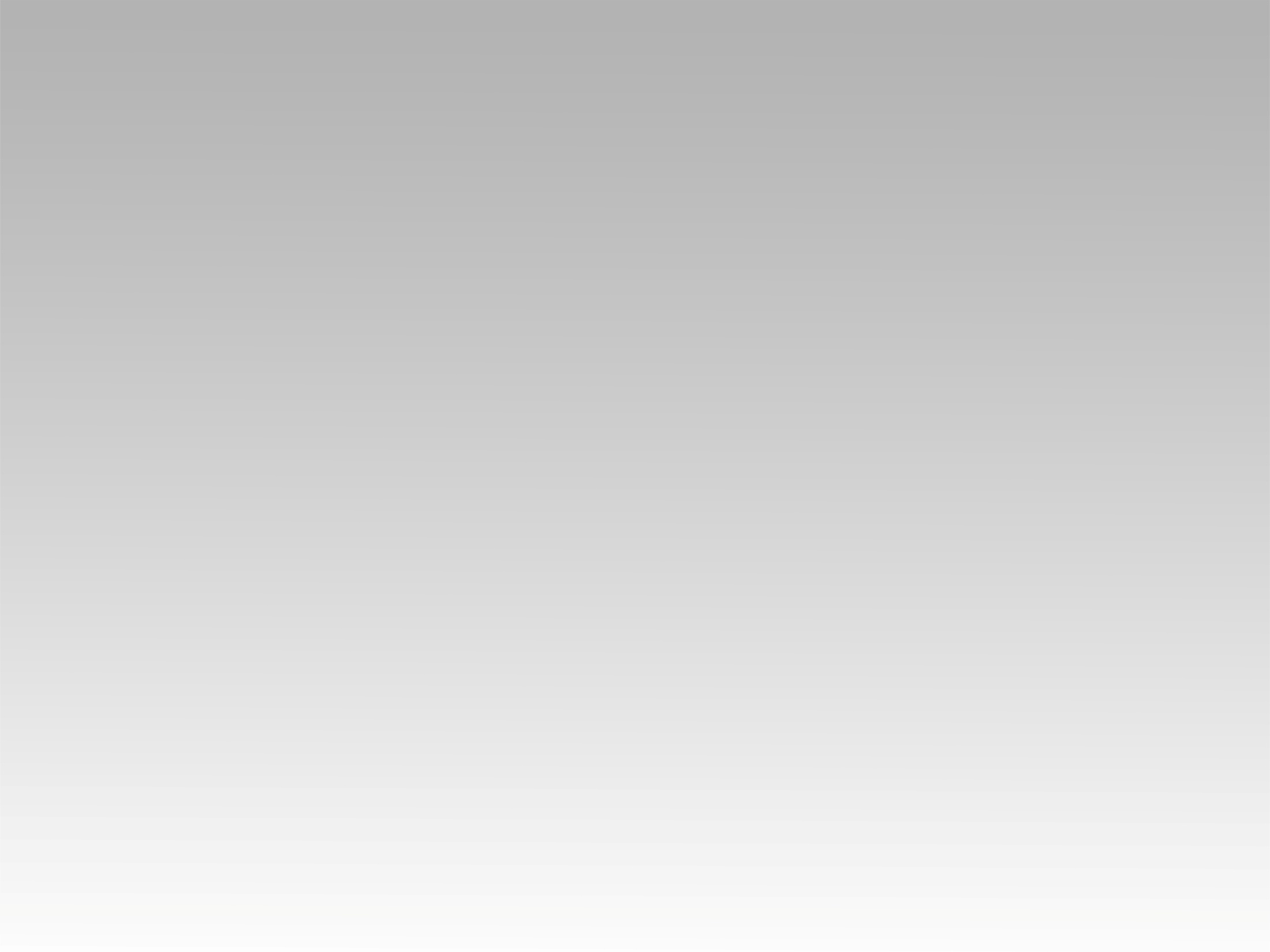 ترنمية 
بيك ربى احتميت
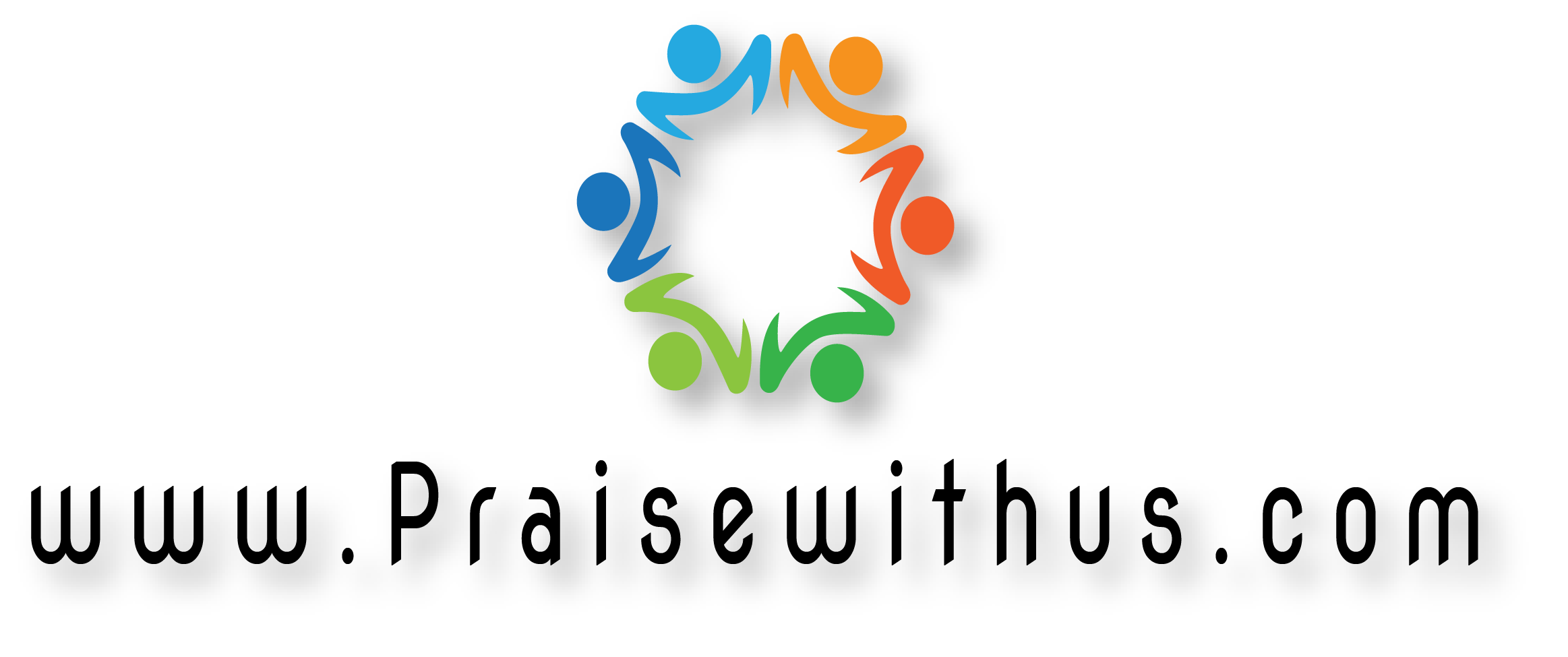 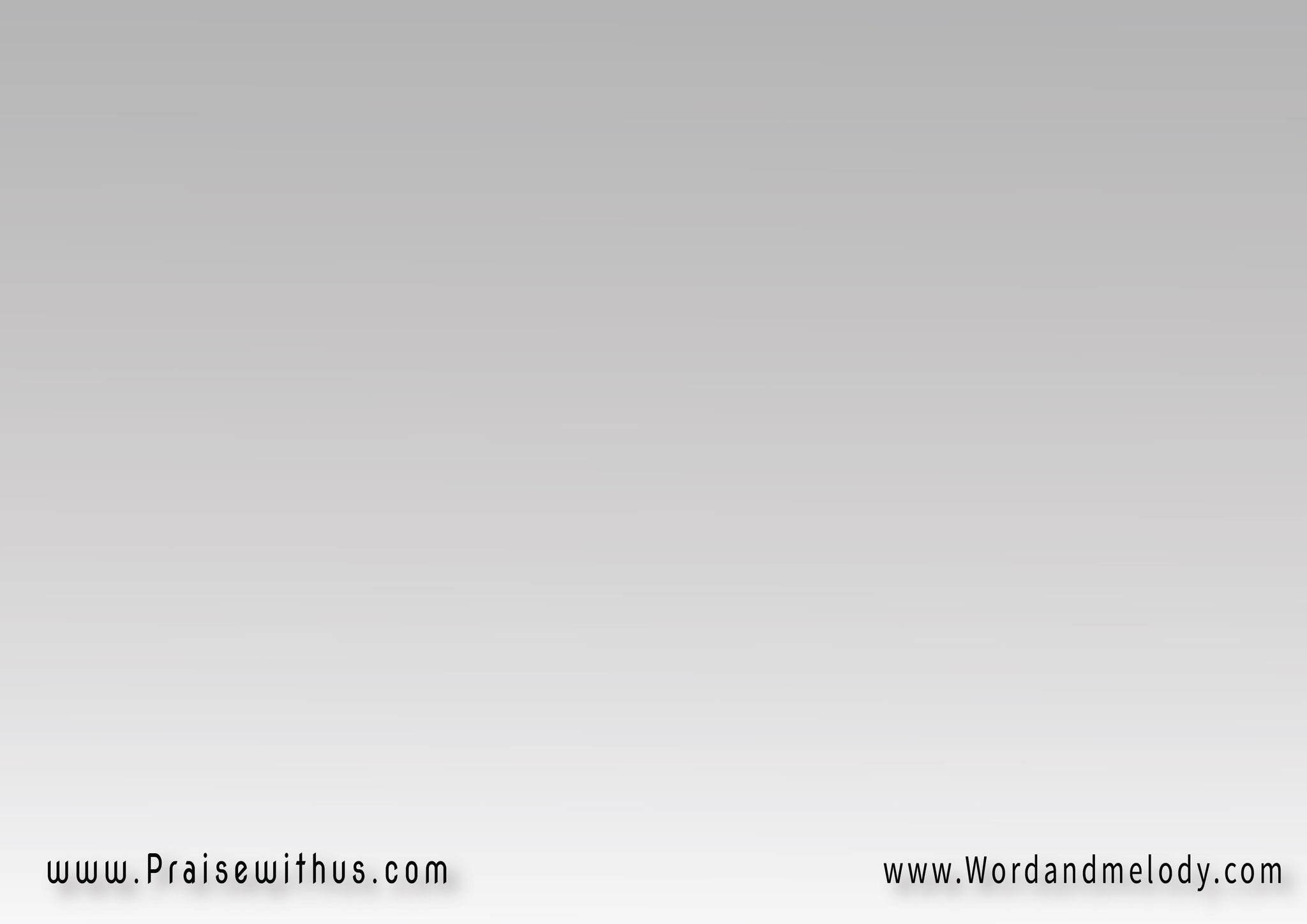 1- 
بيك ربي إحتميت يا معيني وملجأي وصخرة خلاصيبكمال قلبك رعيت 
بمهارة الإيدين إنت هديت
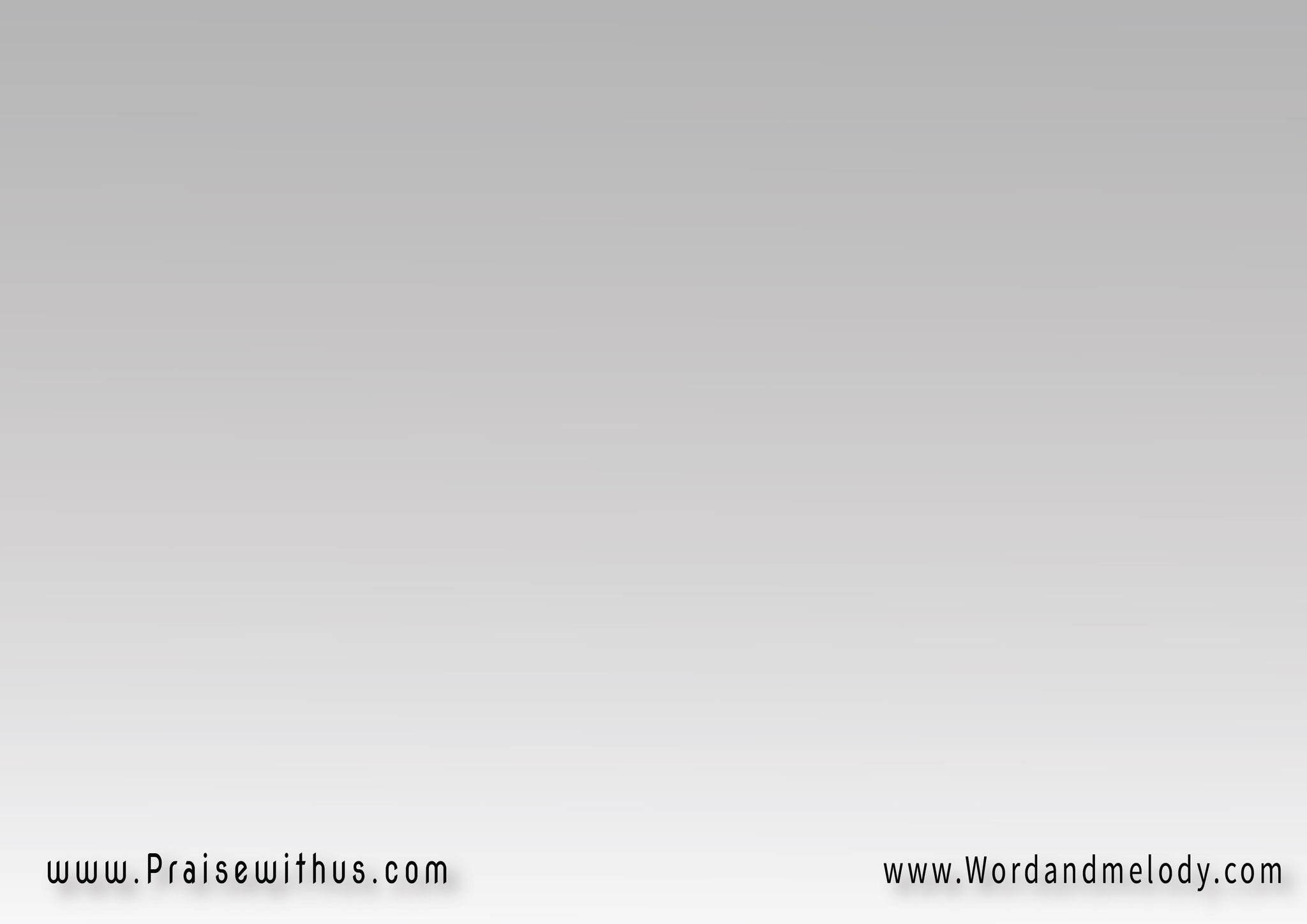 القرار: 
(مجدي ورافع راسي 
ترسي وقرن خلاصينوري وحصن حياتي
 هافضل أغني ليك )2
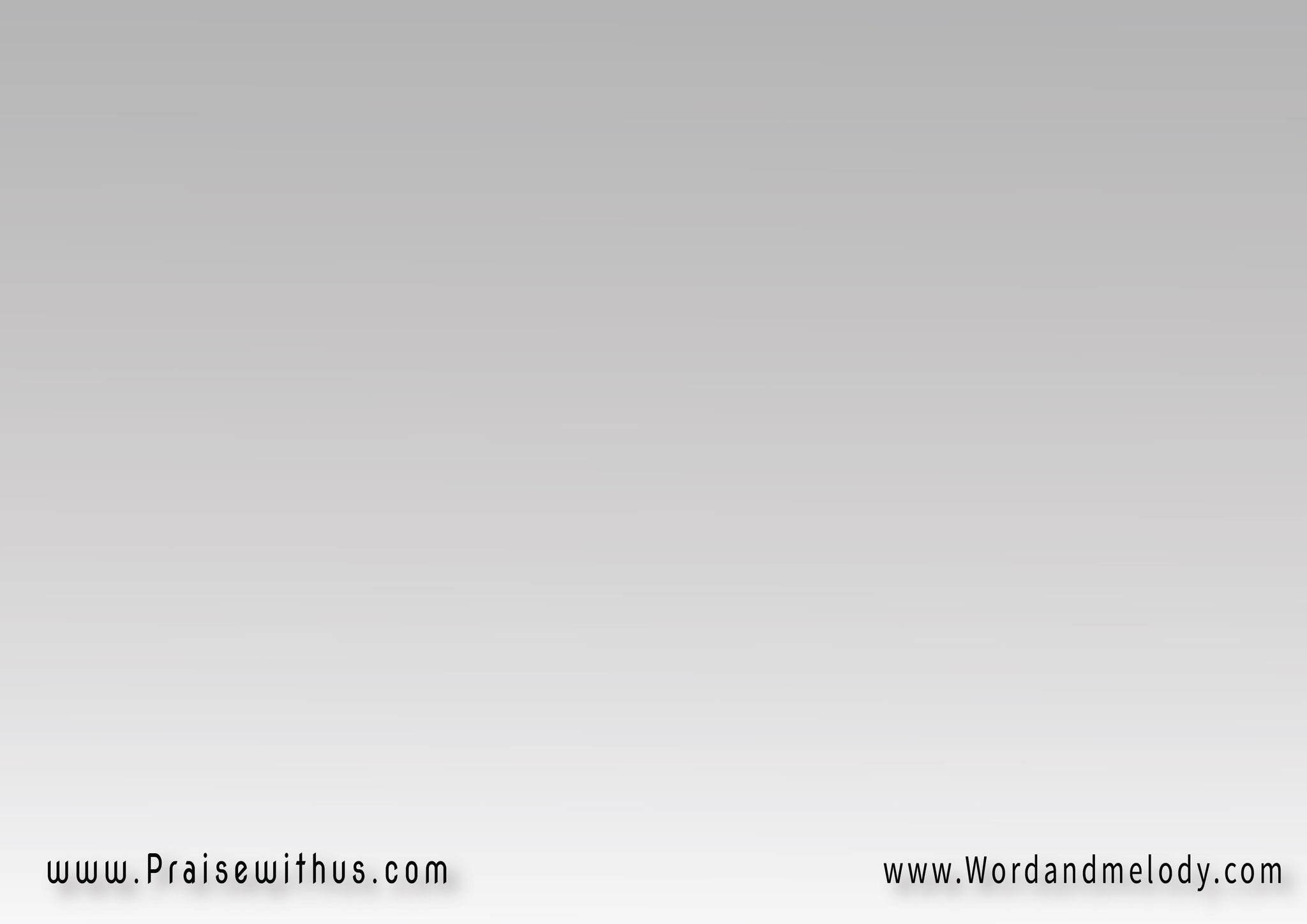 2- 
عيني شايفه إيديك بحنان 
طول الطريق ماسكة يمينيوف وادي ظل الموت فين ألاقي حمايتي غير تحت جناحيك
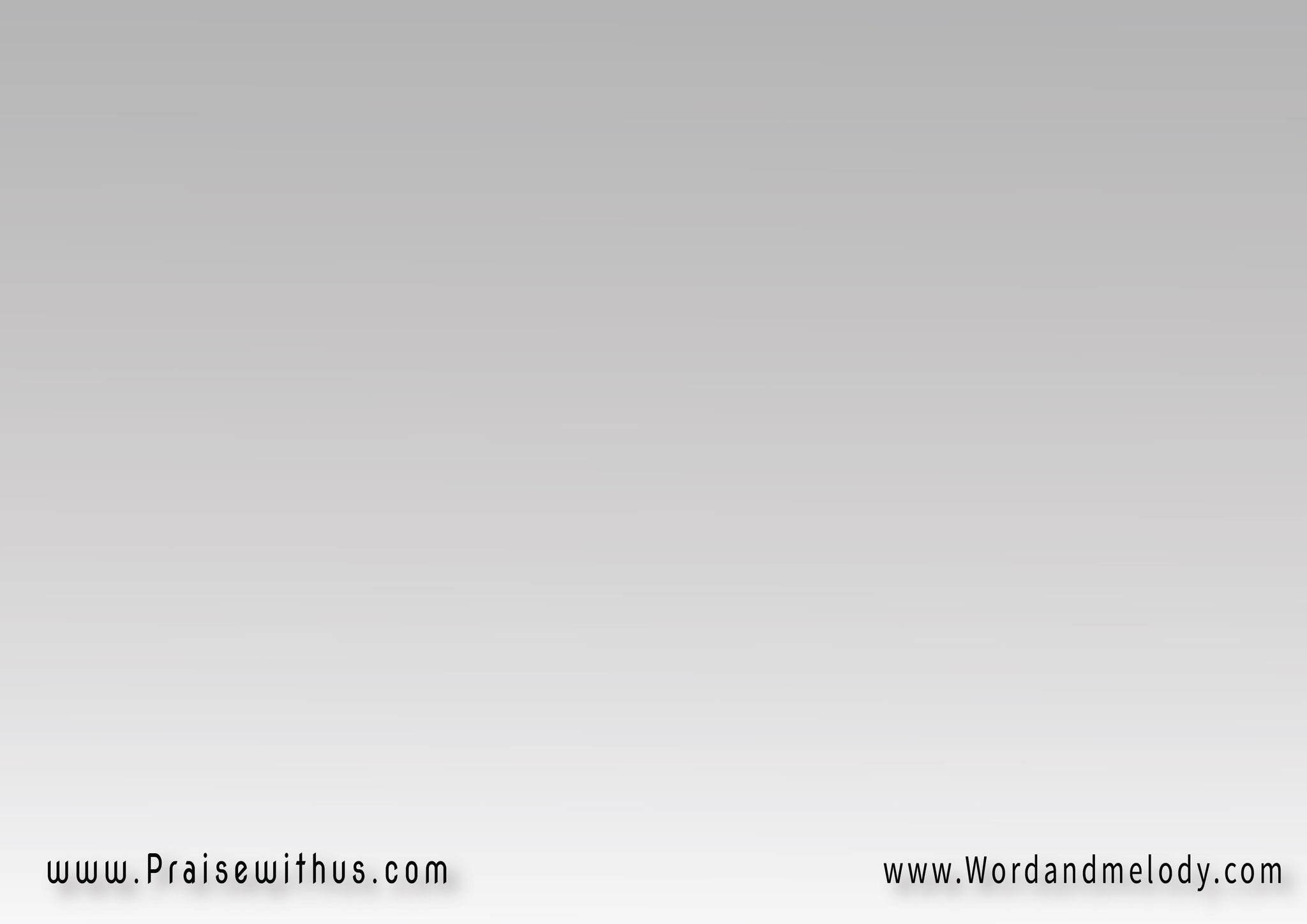 القرار: 
(مجدي ورافع راسي 
ترسي وقرن خلاصينوري وحصن حياتي
 هافضل أغني ليك )2
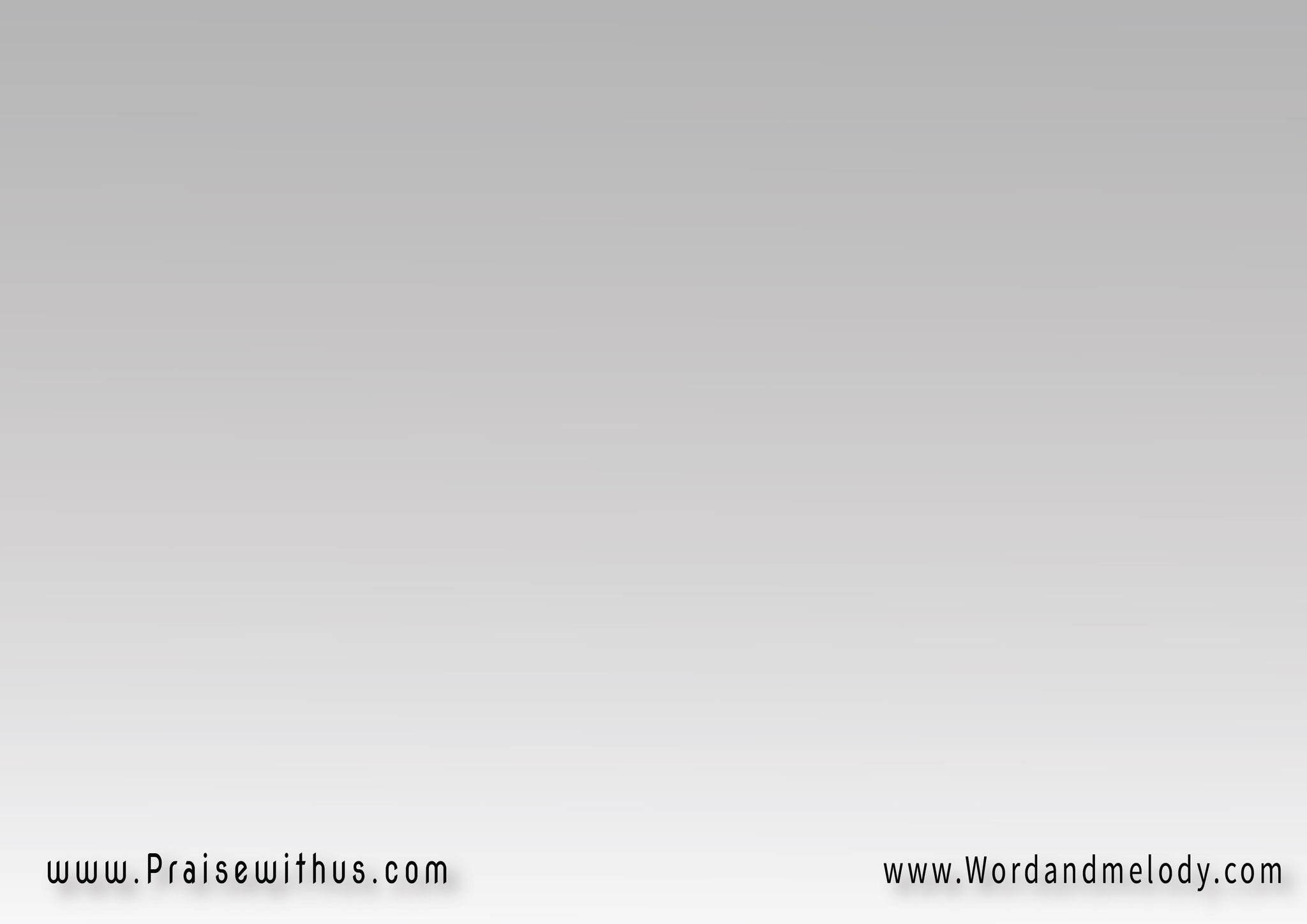 3- 
خير كل الأيام ومراحم 
جود ونعمة طول حياتيلمراعي خضرا تقود لمياه 
الراحة ترشدني إيديك
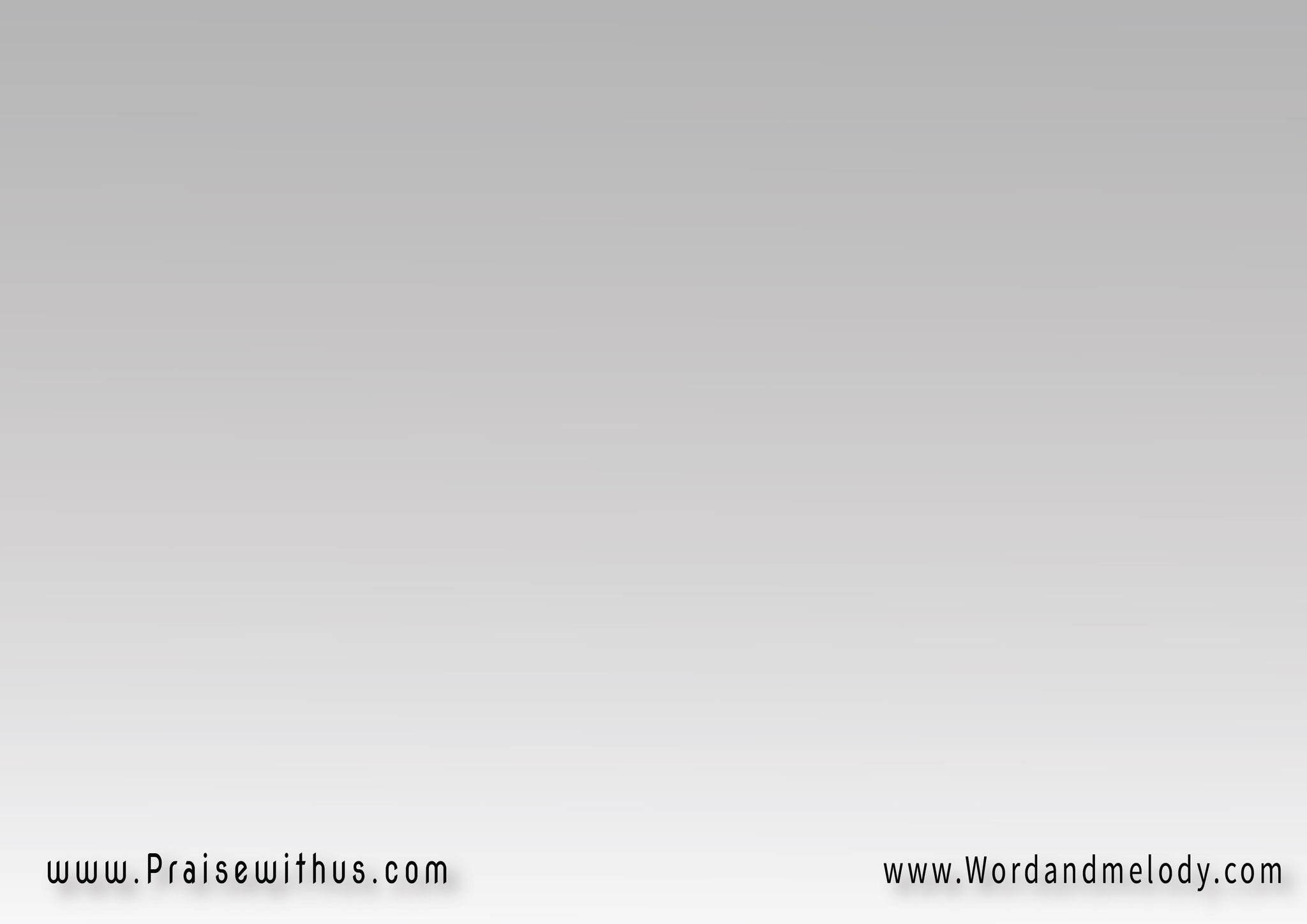 القرار: 
(مجدي ورافع راسي 
ترسي وقرن خلاصينوري وحصن حياتي
 هافضل أغني ليك )2
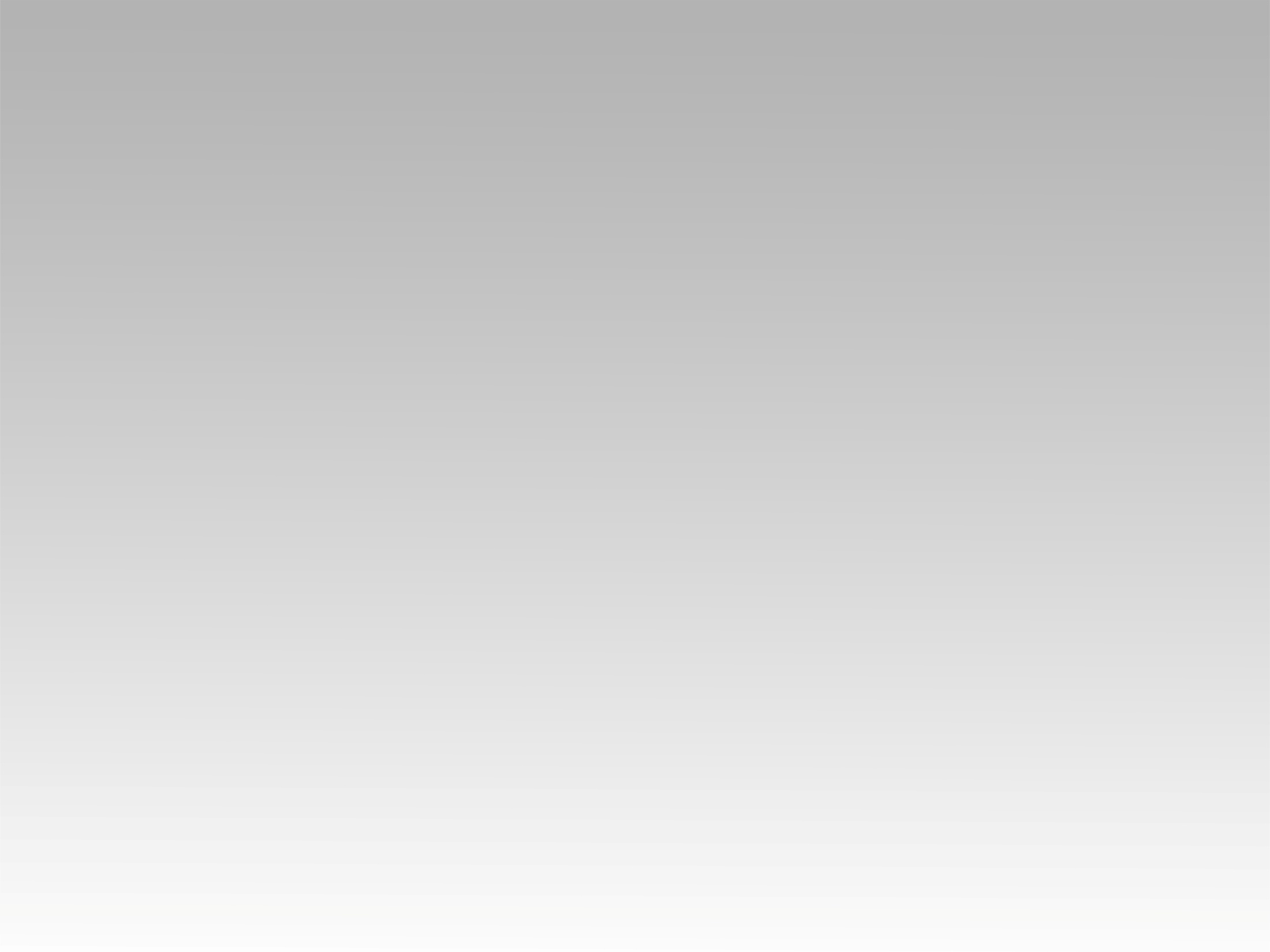 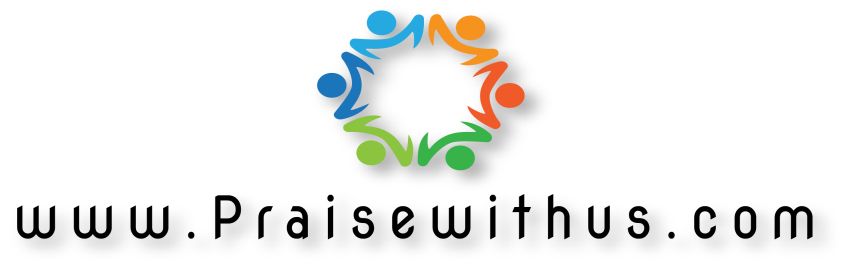